Thực đơn 
        Ngày 06/12/2024
BUỔI SÁNG:
- Canh bún nấu trứng, thịt, rau muống, cà chua
- Sữa
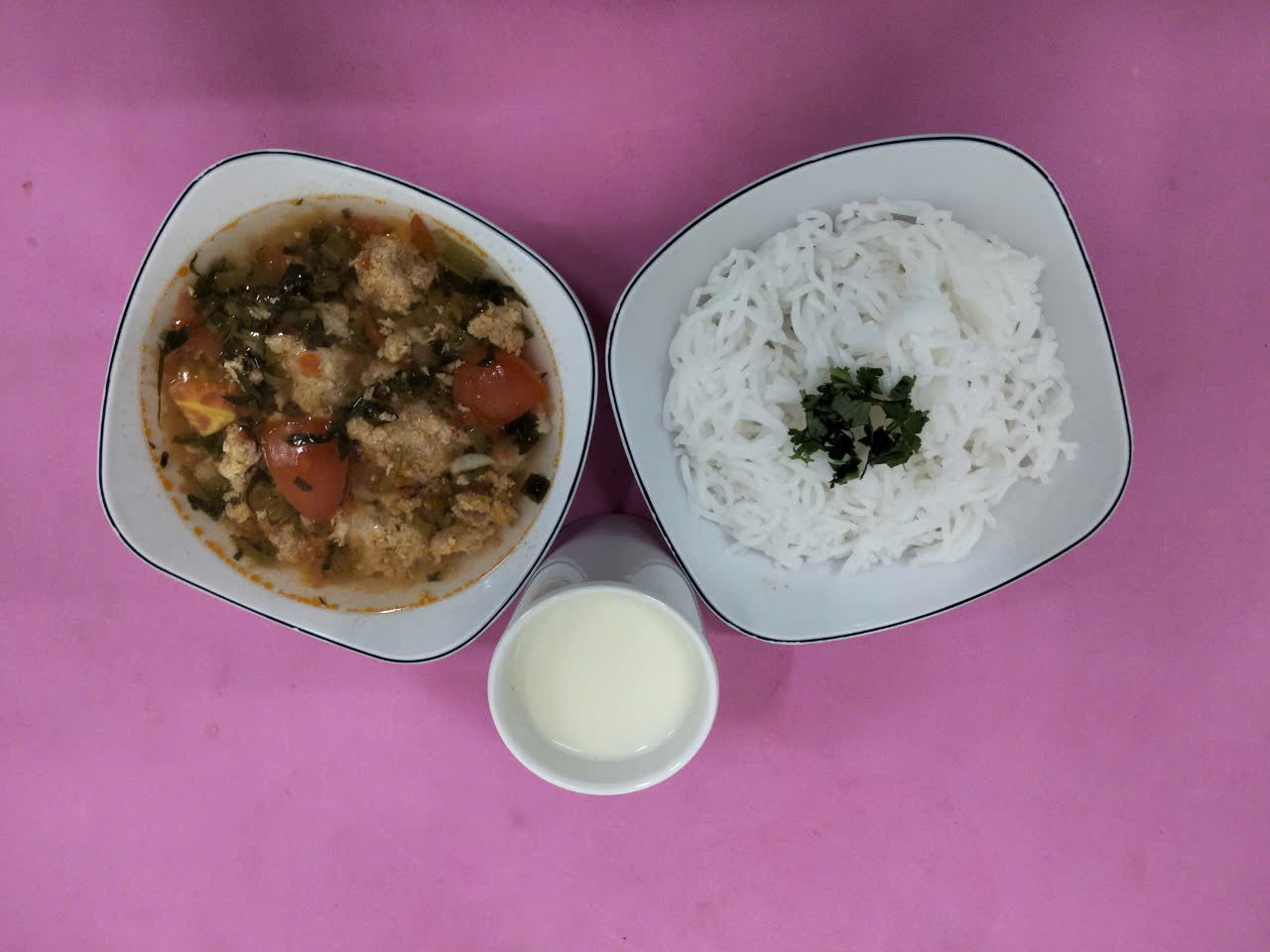 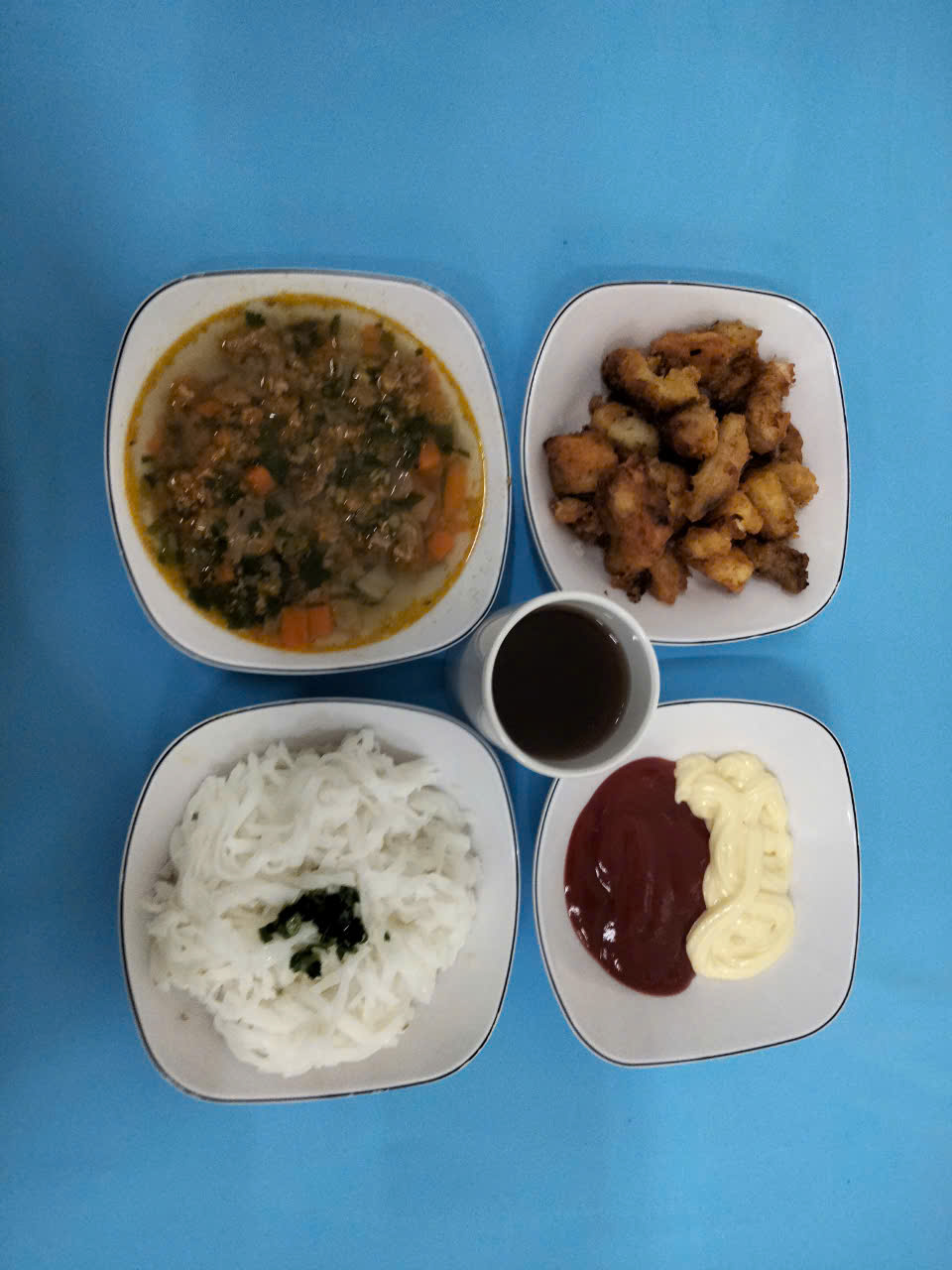 BUỔI TRƯA:
Món mặn: Hủ tiếu bò kho, cà rốt; Cá chiên giòn chấm tương cà
Tráng miệng: Nước sâm
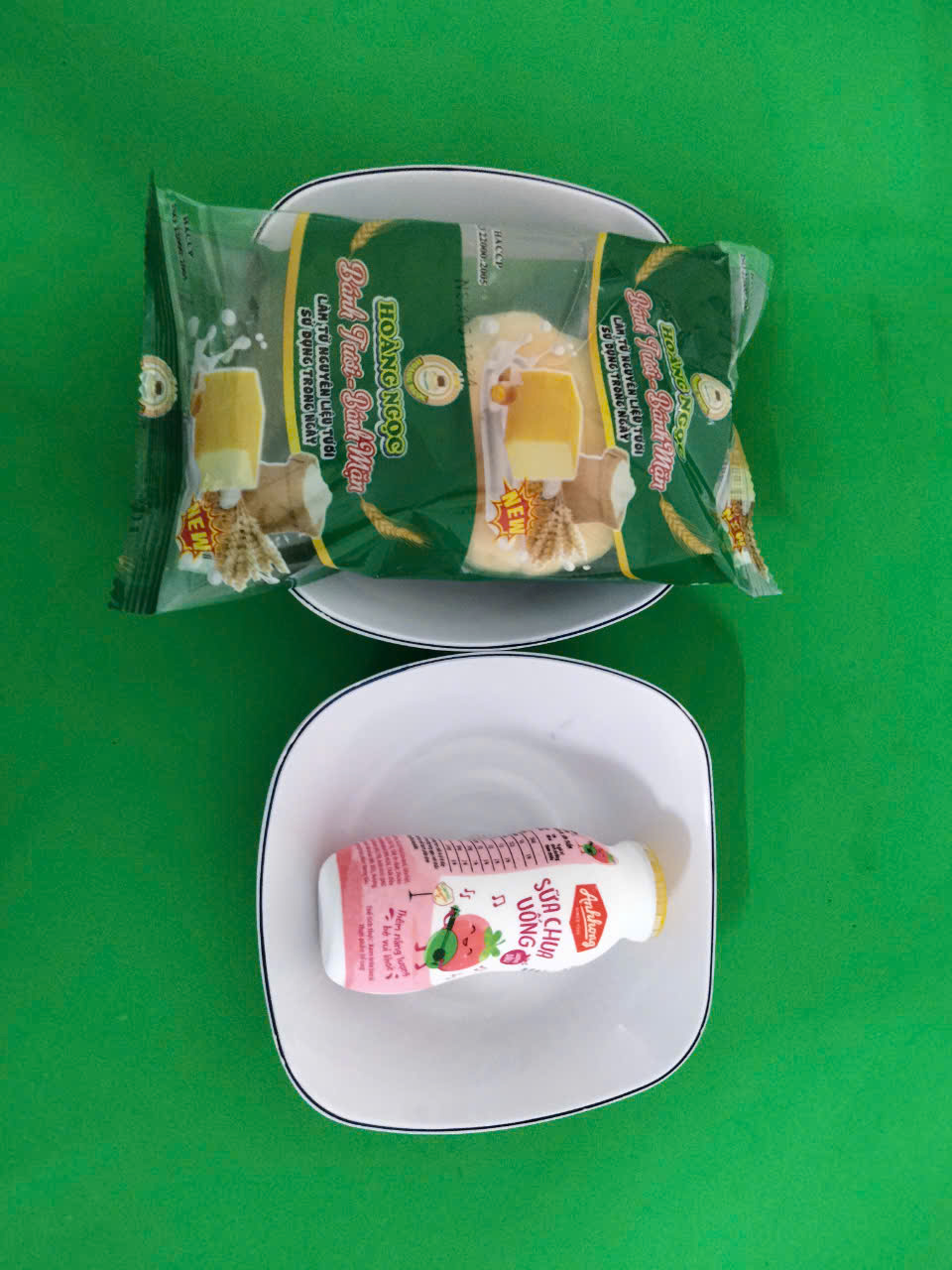 BUỔI XẾ:
Bánh mì cua phô mai
Tráng miệng: Sữa chua vị dâu